Buckner Boulevard Special Purpose District
PD 366
Community Meeting
May 18, 2016
6:00 P.M. 
Prairie Creek Library


Presented by:
Sustainable Development and Construction
PD_366
1
Buckner Boulevard Special Purpose District
PD 366
Background:
PD 366 was established by the Dallas City Council on February 26, 1992
The properties are generally located along both sides of Buckner Boulevard from Heinan Drive and Hoyle Avenue on the north to the T.&N.O. Railroad on the south, and along Lake June Rd between Carbona Drive on the west and Pleasant Drive on the east
Approximately 407.945 acres
on January 7, 2016, City Plan Commission authorized a public hearing to determine the proper zoning for Planned Development District 366.
PD_366
2
Buckner Boulevard Special Purpose District
PD 366
Background:
The PD is divided into 7 subareas
Subarea 1A and 5 must comply to development and use of a Development Plan
PD_366
3
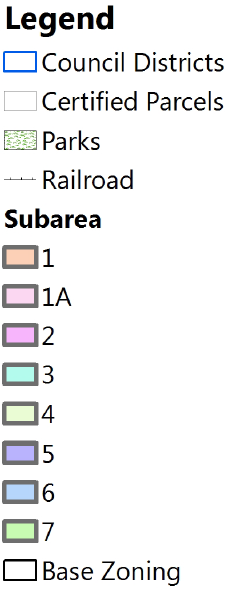 Subareas and Permitted Uses
Subarea 1
Agriculture 
	crop production
Commercial and Business Service
	vehicle engine repair
	electronics service center
	tool or equipment rental
Institutional and Community Service
	adult day care
	child care facility
	library
	community service center
Office
	office
	financial institutions
	medical clinic
Retail and Personal Service 
	auto service center
	general merchandise
	personal service uses
	restaurant
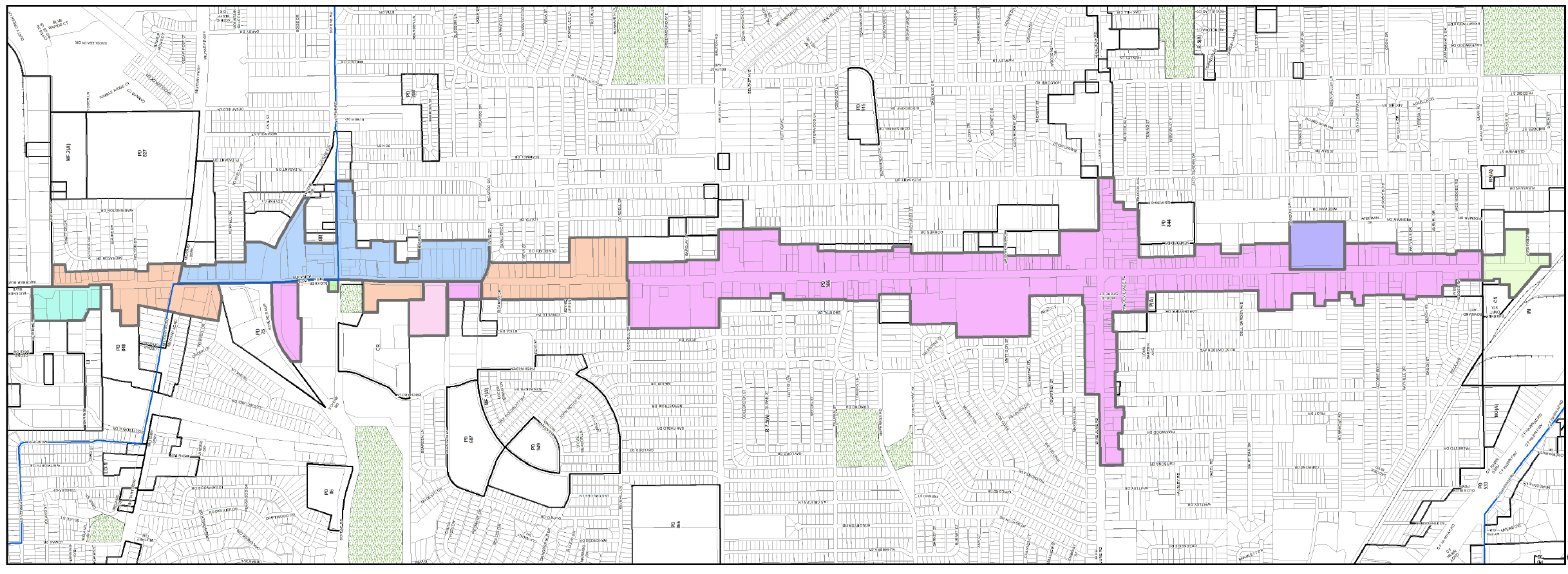 PD_366
4
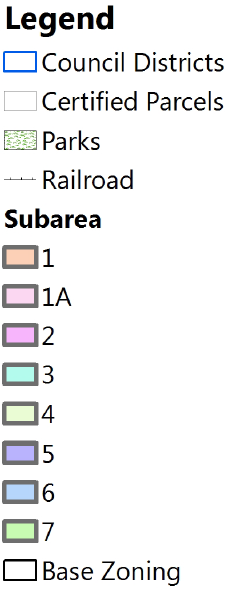 Subareas and Permitted Uses
Subarea 1A
Agriculture 
	crop production
Commercial and Business Service
	catering service
	electronics service center	
Institutional and Community Service
	adult day care
	child care facility
	library
	community service center
Office
	office
	financial institutions
	medical clinic
Retail and Personal Service 
	business school
	general merchandise
	personal service uses
	restaurant
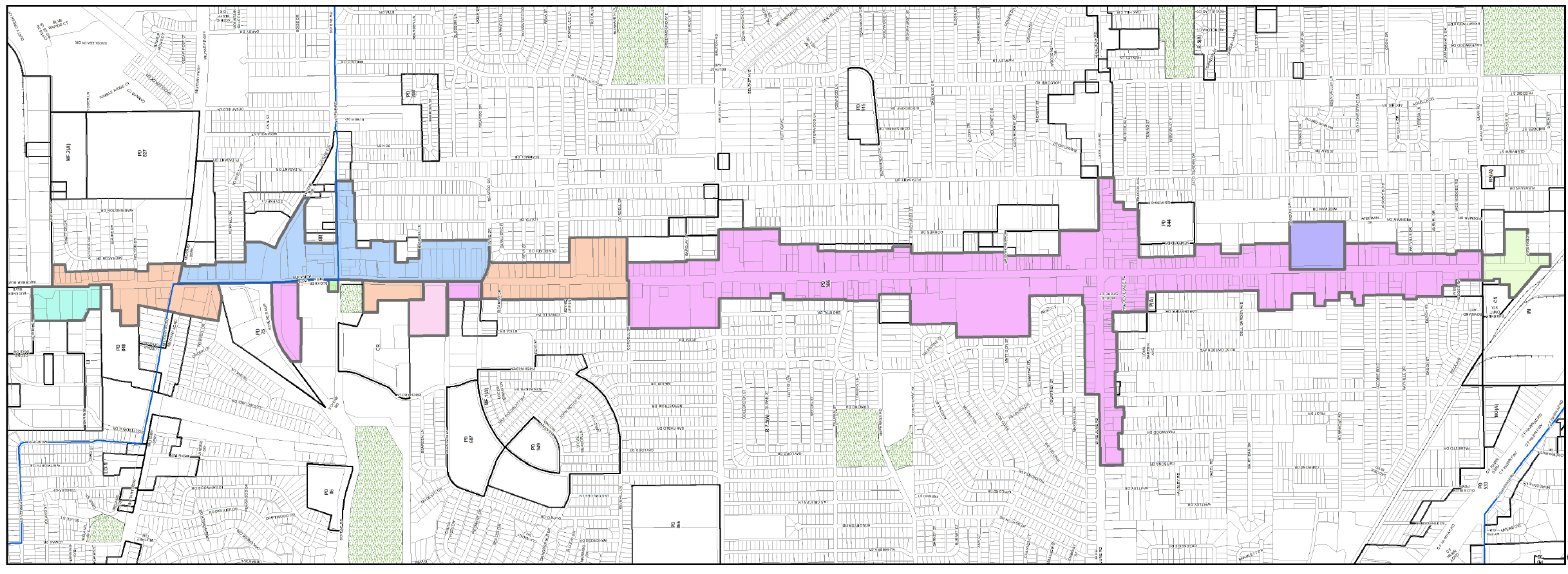 PD_366
5
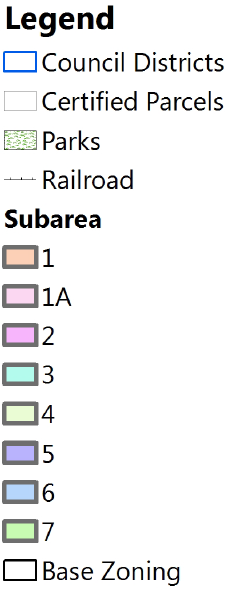 Subareas and Permitted Uses
Subarea 2
Agriculture 
	crop production
Commercial and Business Service
	catering service
	tool or equipment rental
Institutional and Community Service
	adult day care
	child care facility
	community service center
Office
	office
	financial institutions
	medical clinic
Retail and Personal Service 
	auto service center
	general merchandise
	personal service uses
	restaurant 
Wholesale Distribution and Storage
	auto auction
	Mini-warehouse
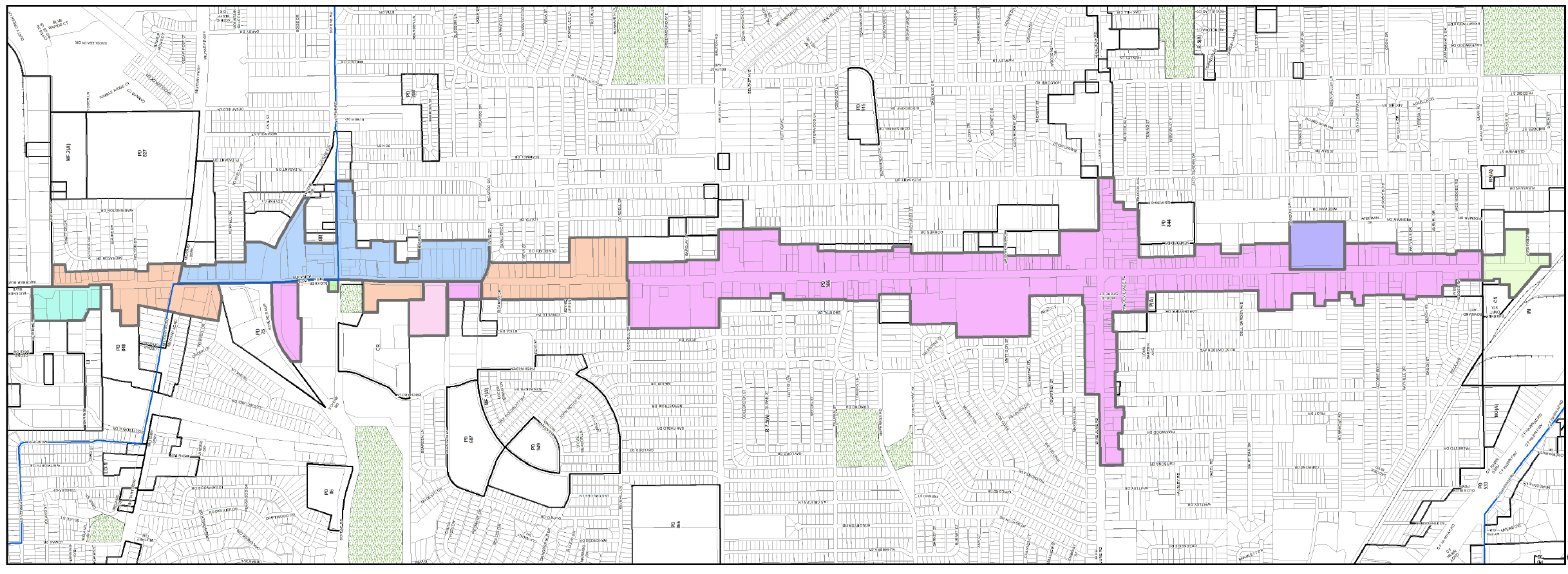 PD_366
6
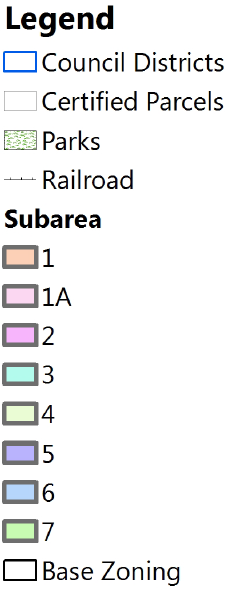 Subareas and Permitted Uses
Subarea 3
Uses allowed in LI (Light Industrial) 
Agriculture 
	crop production
Commercial and Business Service
	catering service
	technical school
	tool or equipment rental
Industrial Uses
	industrial (inside)for Mfr.
Institutional and Community Service
	adult day care
	child care facility
Office
	office
	financial institutions
	medical clinic
Retail and Personal Service 
	furniture store
	general merchandise
	nursery or plant sales
	restaurant
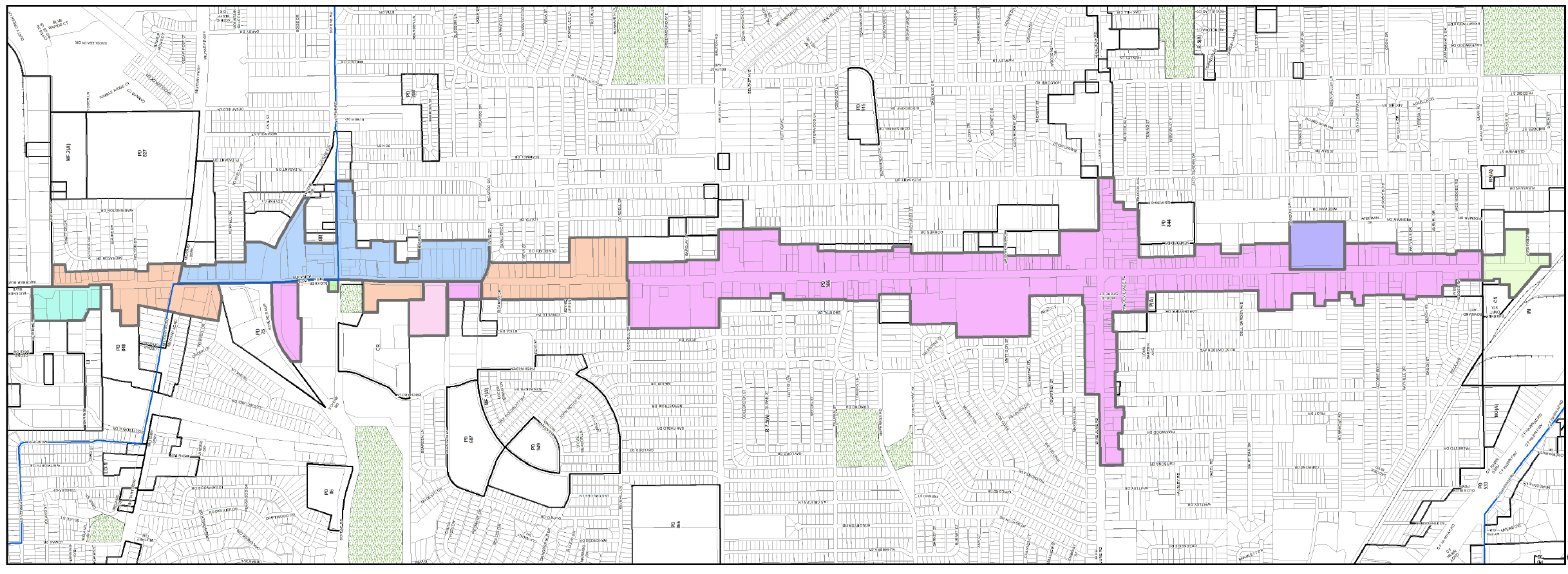 PD_366
7
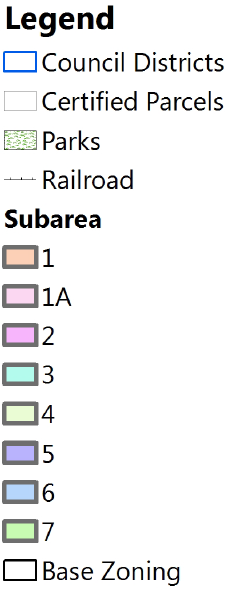 Subareas and Permitted Uses
Subarea 4
Uses allowed in IM (Industrial Mfr.) 
Agriculture 
	crop production
Commercial and Business Service
	catering service
	tool or equipment rental
Industrial Uses
	industrial (inside)for Mfr.
	outside salvage/ reclamation
Institutional and Community Service
	adult day care
	child care facility
Office
	office
	financial institutions
	medical clinic
Retail and Personal Service 
	furniture store
	general merchandise
	restaurant
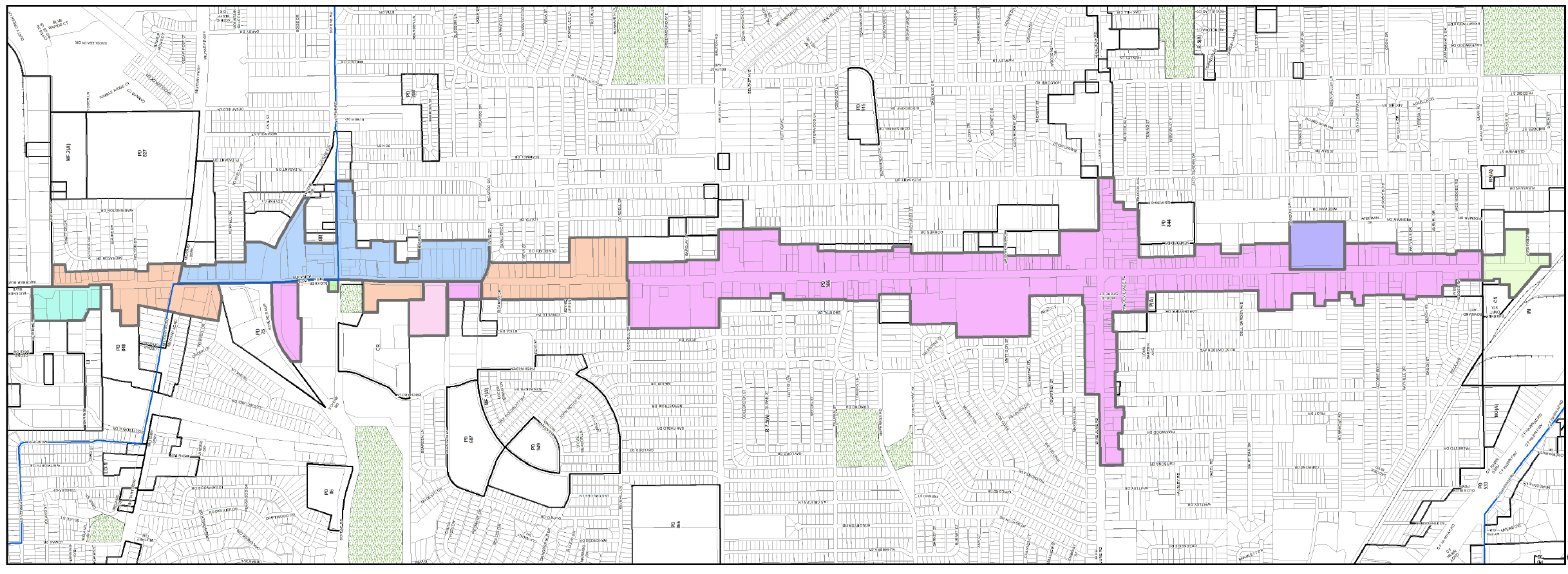 PD_366
8
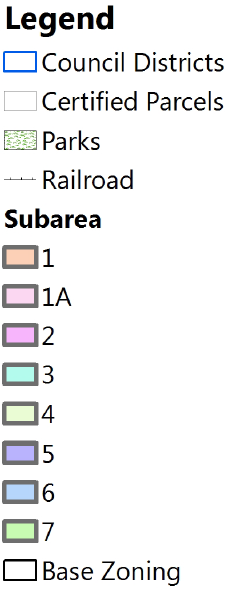 Subareas and Permitted Uses
Subarea 5
Agriculture 
	crop production
Commercial and Business Service
	catering service
	electronics service center
	technical school
Institutional and Community Service
	adult day care
	child care facility
	library
	community service center
Office
	office
	financial institutions
	medical clinic
Retail and Personal Service 
	furniture store
	dry cleaning store
	personal service uses
	restaurant
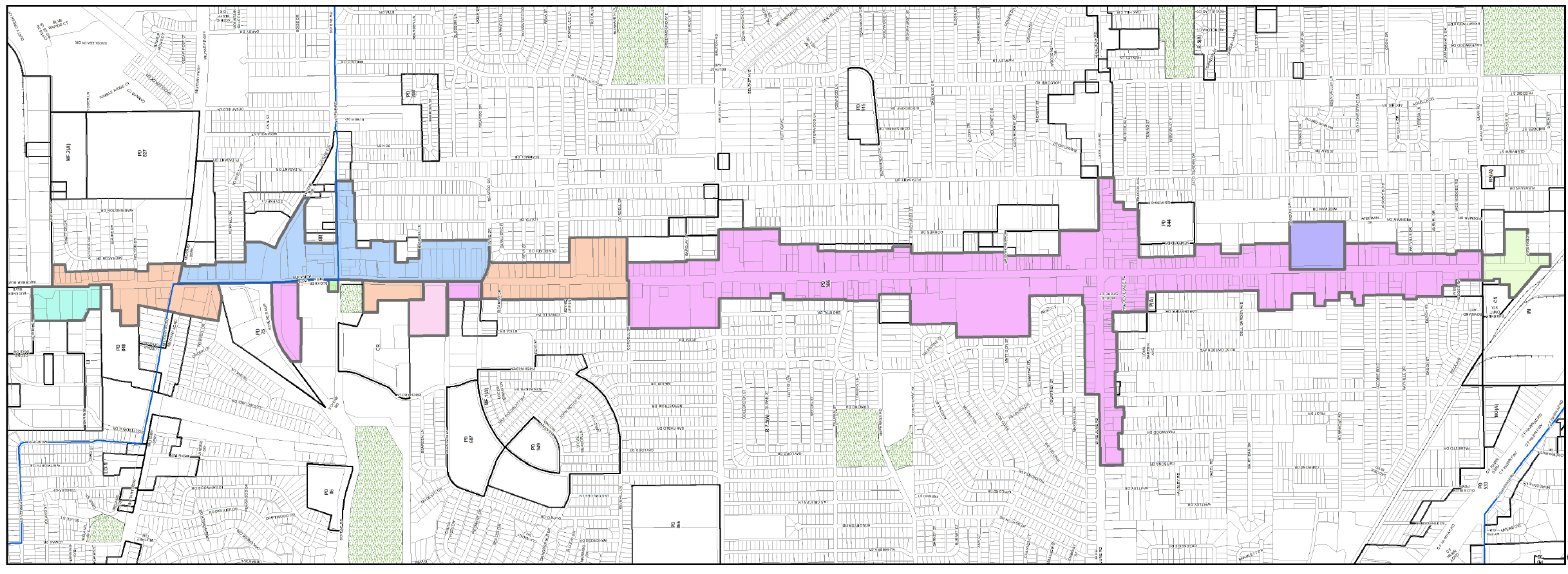 PD_366
9
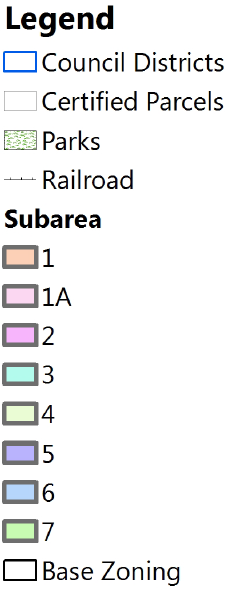 Subareas and Permitted Uses
Subarea 6
Agriculture 
	crop production
Commercial and Business Service
	custom business center
	feed store
	tool or equipment rental
Institutional and Community Service
	adult day care
	child care facility
	library
	community service center
Office
	office
	financial institutions
	medical clinic
Retail and Personal Service 
	auto service center
	general merchandise
	personal service uses
	restaurant
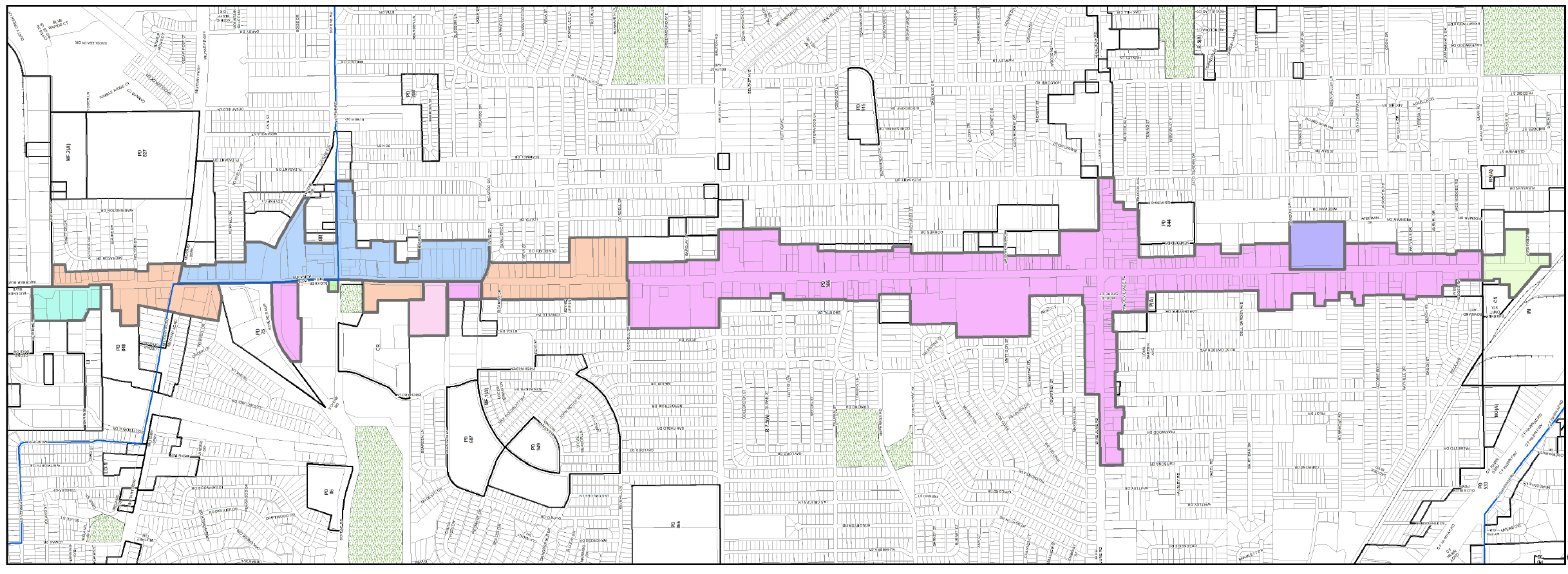 PD_366
10
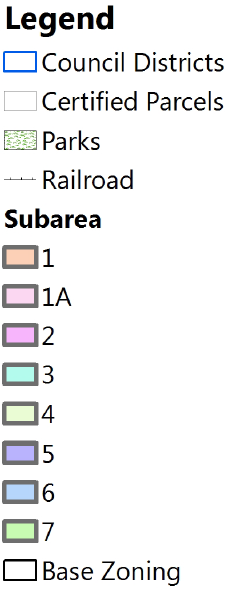 Subareas and Permitted Uses
Subarea 7
Agriculture 
	crop production
Commercial and Business Service
	vehicle engine repair
	electronics service center
	tool or equipment rental
Institutional and Community Service
	adult day care
	child care facility
	library
	community service center
Office
	office
	financial institutions
	medical clinic
Retail and Personal Service 
	auto service center
	general merchandise
	personal service uses
	restaurant
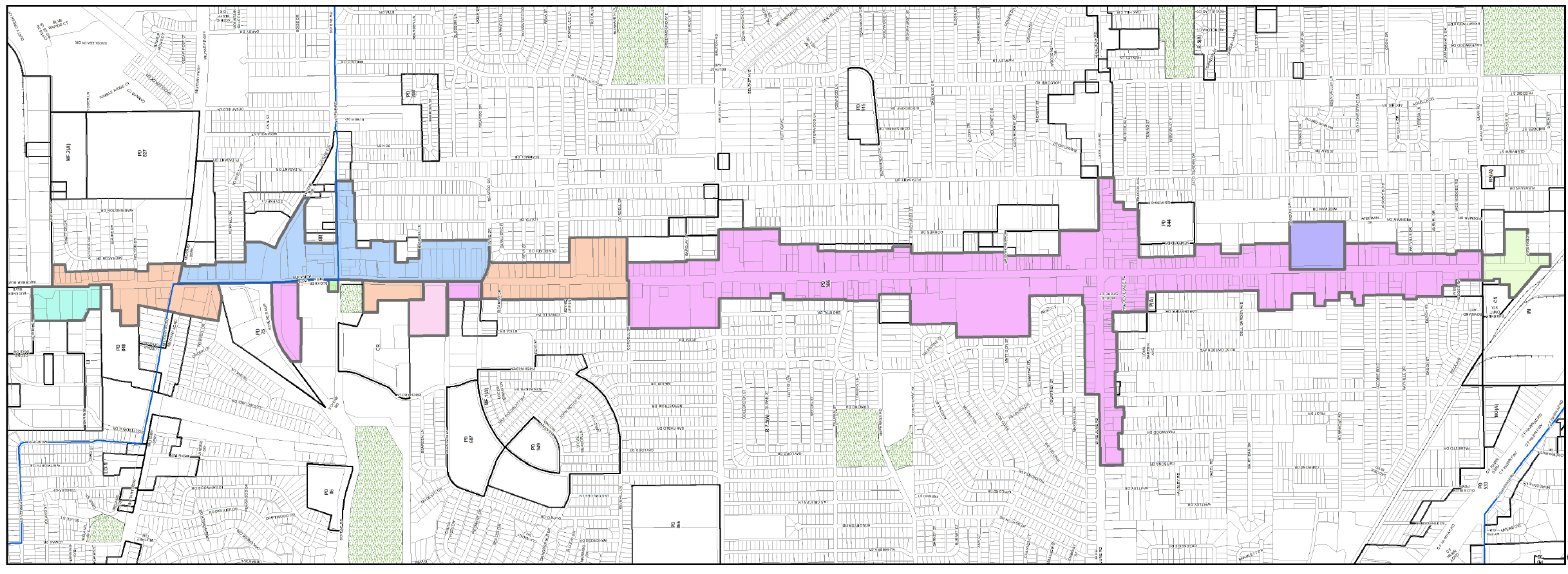 PD_366
11
Buckner Boulevard Special Purpose District
PD 366
Authorized Hearing Process:
Neighborhood Meeting presentation of current zoning
Steering Committee
Meetings with Steering Committee to develop proposed zoning amendments 
Neighborhood meeting to finalize proposed zoning amendments
City Plan Commission public hearing
City Council public hearing
PD_366
12
Questions?
13